The Joy of
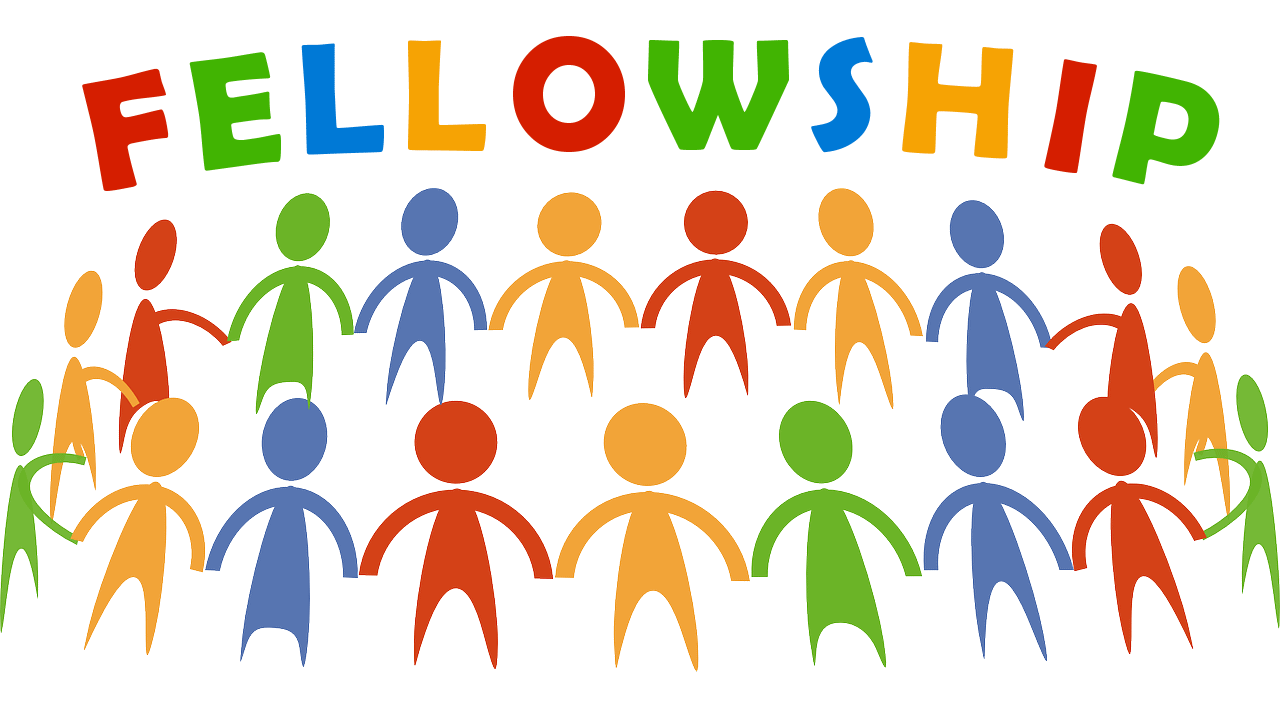 Behold, how good and how pleasant it is for brethren to dwell together in unity!         ~  Psalm 133:1
[Speaker Notes: The topic has many aspects:
The limits of fellowship (who we can have fellowship with, and who we can not)
The concept of fellowship as it affects the local church
Fellowship Halls
And, other unscriptural practices defended under the auspices of “Fellowship”
We have, of course, discussed the topic to these ends
(AT CLICK) Today, An attempt to remind us of how precious and important our fellowship is to one another and God
Read Psalm 133:1]
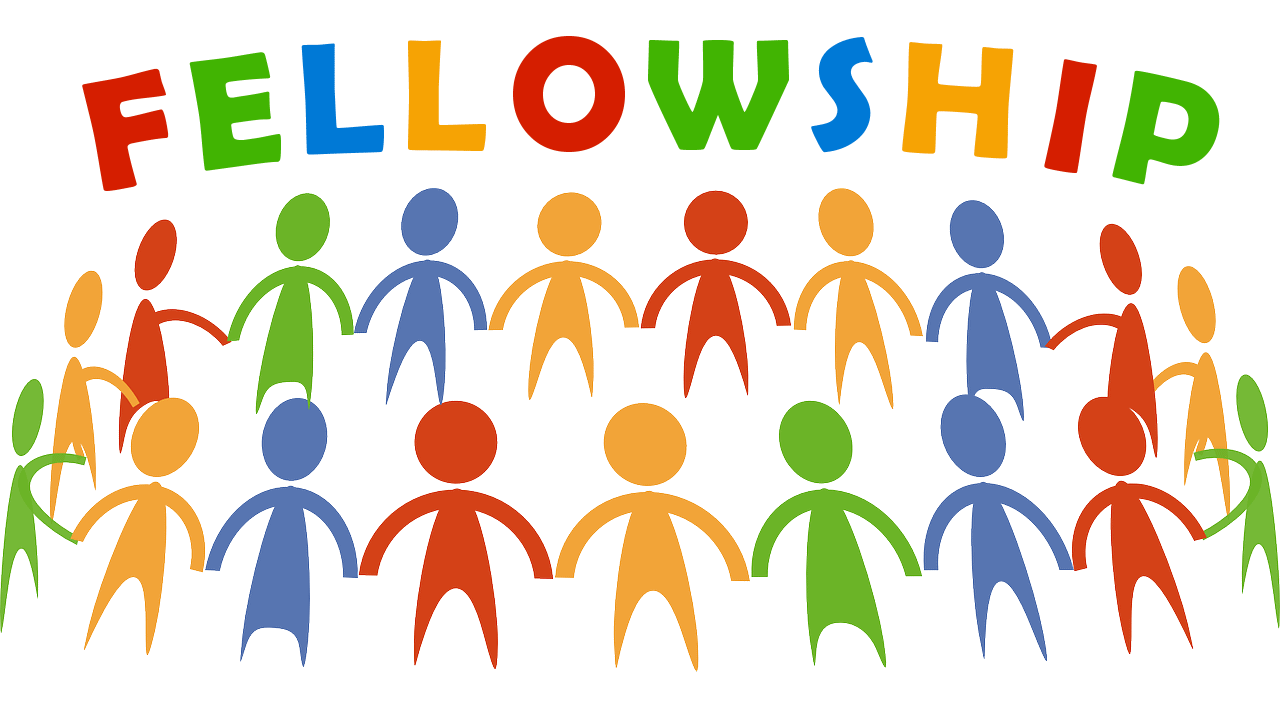 Fellowship Defined(koinōnia)
1)  fellowship, association, community,            
      communion, joint participation, intercourse
         1a)  the share which one has in anything, participation
         1b)  intercourse, fellowship, intimacy
[Speaker Notes: Reason for Joy because of our association with the Lord Himself
(1 Corinthians 1:9), “God is faithful, by whom you were called into the fellowship of His Son, Jesus Christ our Lord.”

Fellowship is first vertical (association with God).  This gives us the privilege of having a spiritual relationship with our brethren!
(1 John 1:3-4), “that which we have seen and heard we declare to you, that you also may have fellowship with us; and truly our fellowship is with the Father and with His Son Jesus Christ. 4 And these things we write to you that your joy may be full.”]
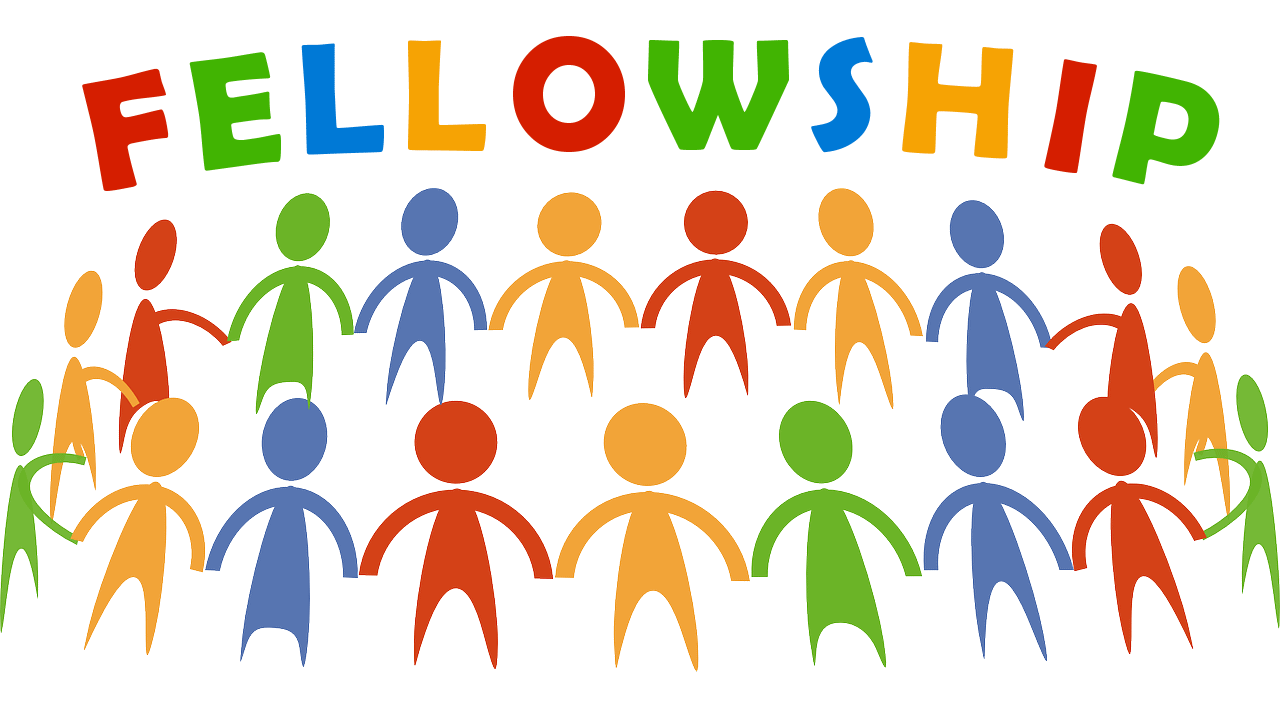 Reasons forThe Joy of Fellowship
Salvation through Christ
The same faith
The same hope
An affinity for one another
[Speaker Notes: (Romans 5:11), “And not only that, but we also rejoice in God through our Lord Jesus Christ, through whom we have now received the reconciliation. [to God]”
(2 Peter 1:1), “Simon Peter, a bondservant and apostle of Jesus Christ, to those who have obtained like precious faith with us by the righteousness of our God and Savior Jesus Christ.”
(2 Timothy 4:8), “Finally, there is laid up for me the crown of righteousness, which the Lord, the righteous Judge, will give to me on that Day, and not to me only but also to all who have loved His appearing.”
(Philippians 2:1), “Therefore if there is any consolation in Christ, if any comfort of love, if any fellowship of the Spirit, if any affection and mercy, 2 fulfill my joy by being like- minded, having the same love, being of one accord, of one mind.”
Must work at it (cultivate), but truthfully, it is natural to rejoice in the presence of the saints!]
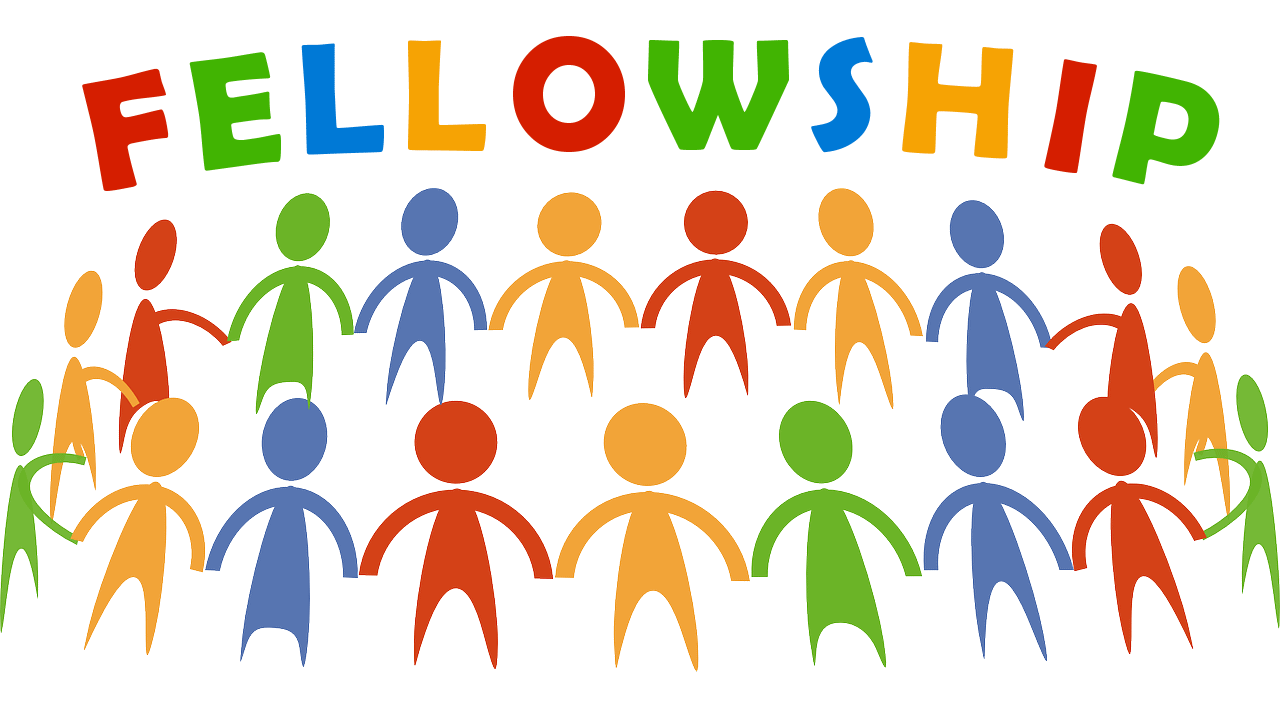 Examples ofThe Joy of Fellowship
David & Jonathan (1 Samuel 18:1-4)
Ruth & Naomi (Ruth 1:16)
Paul & the Philippians (Philippians 2:17-18)
[Speaker Notes: David & Jonathan (1 Samuel 18:1-4) READ
“The soul of Jonathan was knit to the soul of David”
A wonderful fraternal relationship (respect, joy in presence)
(Proverbs 18:24), “A man who has friends must himself be friendly, but there is a friend who sticks closer than a brother.”

Ruth & Naomi (Ruth 1:16), “But Ruth said: ‘Entreat me not to leave you, or to turn back from following after you; for wherever you go, I will go; and wherever you lodge, I will lodge; your people shall be my people, and your God, my God.’”
You and me – we are “my people” (We are the same!)

Paul & Philippians (Philippians 2:17-18), “Yes, and if I am being poured out as a drink offering on the sacrifice and service of your faith, I am glad and rejoice with you all. 18 For the same reason you also be glad and rejoice with me.”]
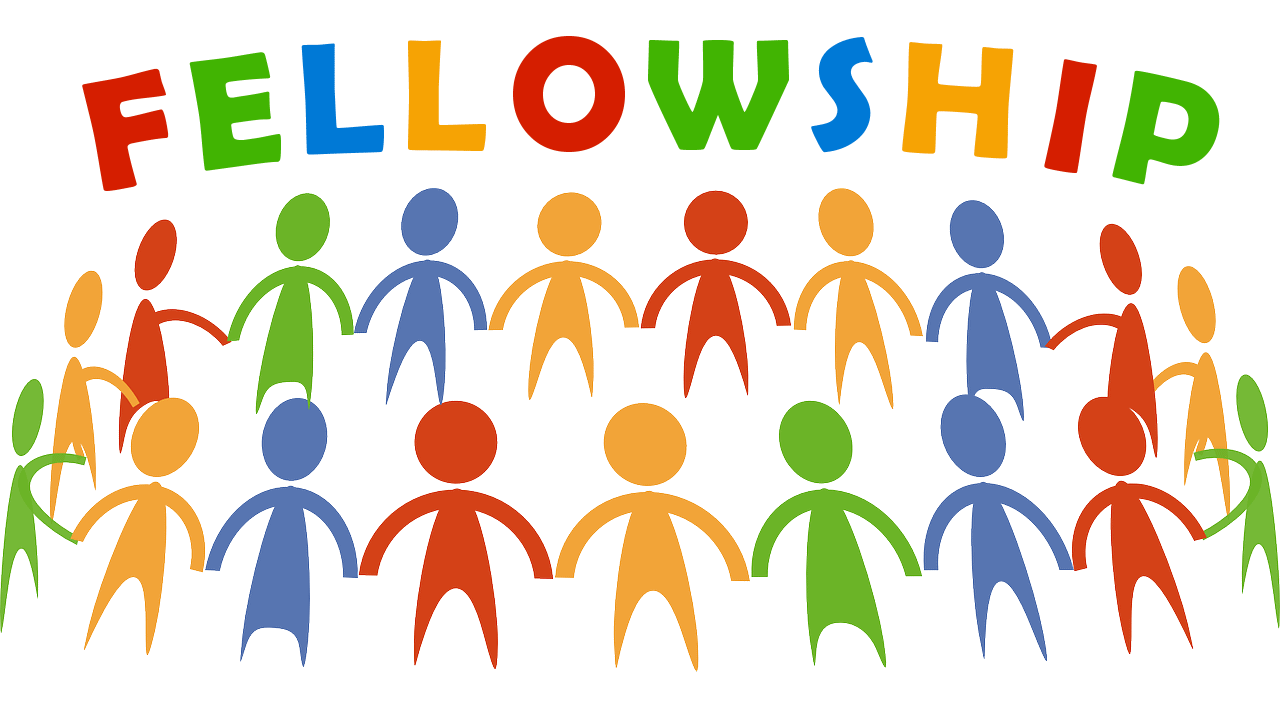 How Can We DevelopThe Joy of Fellowship?
Likemindedness and Empathy!
Ephesians 4:31-32; Romans 12:15-16;
1 Corinthians 12:24b-26
[Speaker Notes: (Ephesians 4:31-32), “Let all bitterness, wrath, anger, clamor, and evil speaking be put away from you, with all malice. 32 And be kind to one another, tenderhearted, forgiving one another, even as God in Christ forgave you.”

(Romans 12:15-16), “Rejoice with those who rejoice, and weep with those who weep. 16 Be of the same mind toward one another. Do not set your mind on high things, but associate with the humble. Do not be wise in your own opinion.”

(1 Corinthians 12:24b-26), “But God composed the body, having given greater honor to that part which lacks it, 25 that there should be no schism in the body, but that the members should have the same care for one another. 26 And if one member suffers, all the members suffer with it; or if one member is honored, all the members rejoice with it.”]
Conclusion:
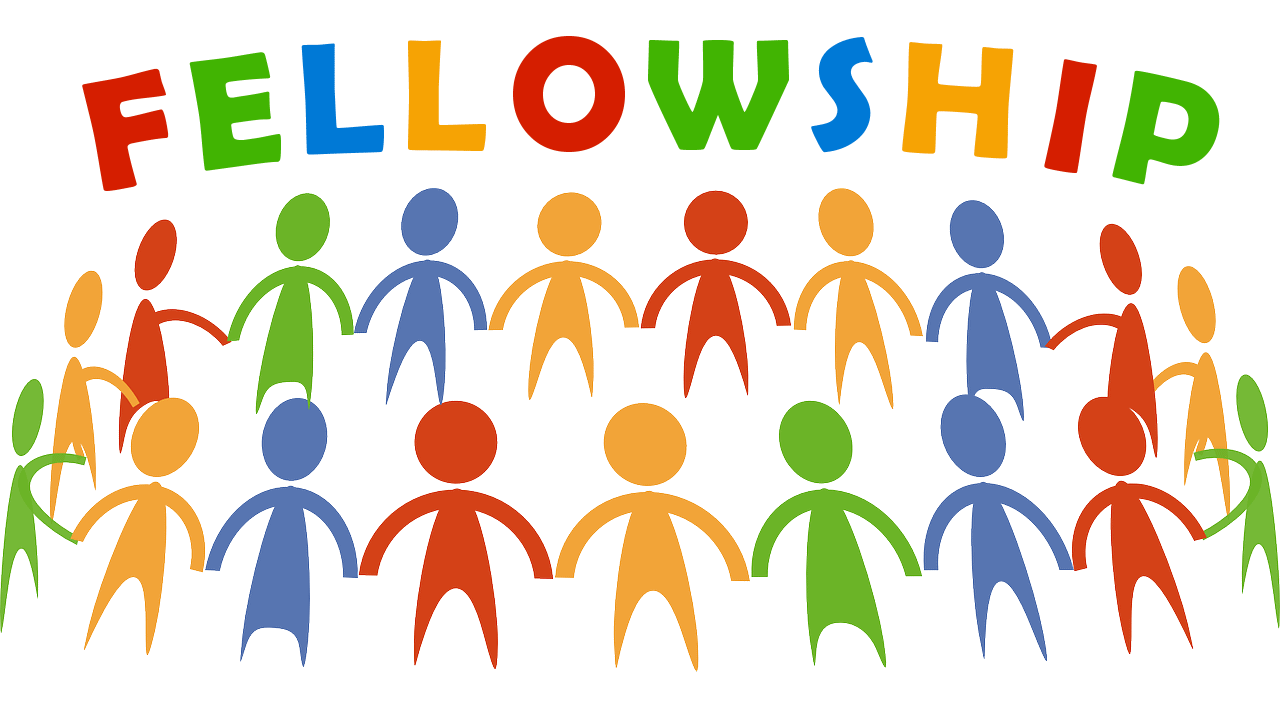 I love you, you love me
We’re a happy family
With a great big hug,
and a kiss from me to you –
Won’t you say you love me too!

~ Barney & Friends
[Speaker Notes: When my kids were growing up:
Greatly reviled – Barney was just too nice!
People got tired of the concept, but the kids loved it!
I always liked the song! (click)

(John 13:34-35), “A new commandment I give to you, that you love one another; as I have loved you, that you also love one another. 35 By this all will know that you are My disciples, if you have love for one another.“
With that love, we can rejoice in our fellowship with God and one another!]